CAPACITACIONESJULIO-SEPTIEMBRE
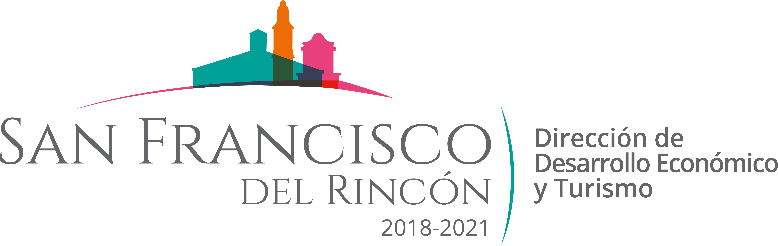 SE IMPARTIERON 4 CURSOS DE CAPACITACION DE OFICIO EN COMUNIDADES DEL MUNICIPIO
BENEFICIADOS:80 PERSONAS
IMPARTIO: INSTITUTO ESTATAL DE CAPACITACION (IECA)
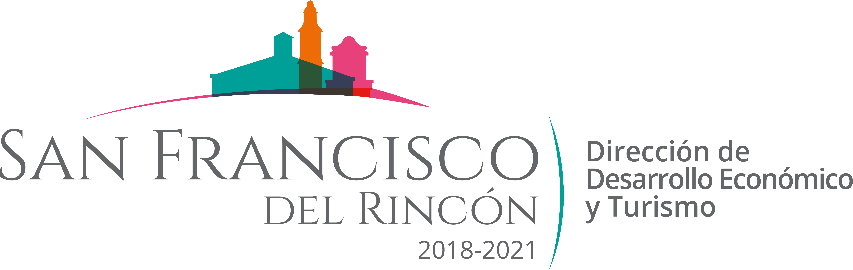 CURSO DE REPOSTERIA POSTRES
BENEFICIADOS: 32 PERSONAS
LUGAR: BARRIO DE GUADALUPE DEL MEZQUITILLO
IMPARTIO:IECA
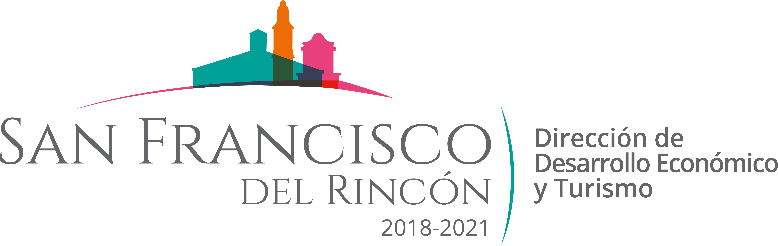 CURSO DE CORTE DE CABELLO NIVEL BASICO Y PEINADOS
BENEFICIADOS: 14 PERSONAS
LUGAR: JESUS DEL MONTE
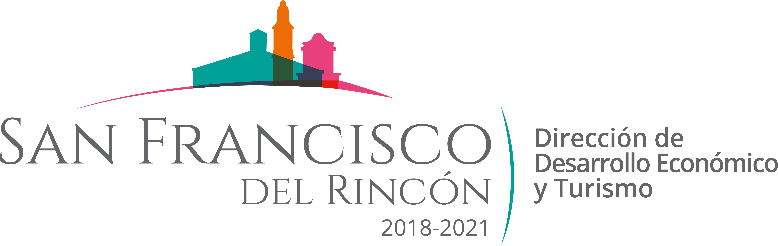 CURSO DE REPOSTERIA
LUGAR: SAN JOSE DE LA BARRANCA
BENEFICIADOS: 16 PERSONAS
IMPARTIO IECA
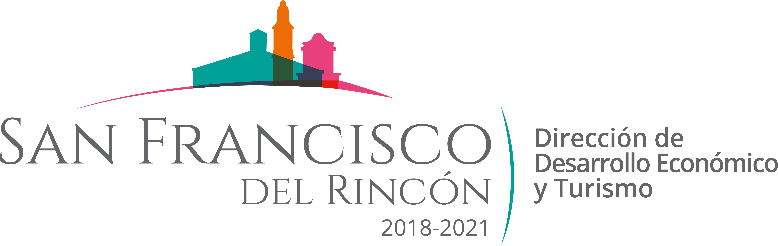 CURSO DE REPOSTERIA
LUGAR: BARRIO DE GUADALUPE DEL MEZQUITILLO
BENEFICIADOS:14 PERSONAS
IMPARTIO: IECA
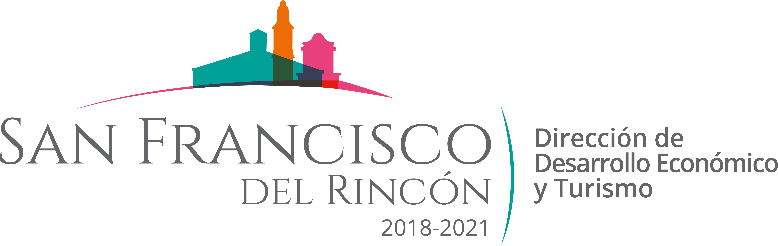